Corso Integrato Gastroenterologia-Endocrinologia-Nefrologia
Lezione-2:
La Pancreatite Cronica
Cona, Ferrara, 7 /03/2019
Prof. Roberto De Giorgio
Titolare dell’Insegnamento di Gastroenterologia
Caso Clinico
M, 50 aa va in PS per l’ennesimo attacco di dolore in sede epigastrica e febbre (38 °C); 

Tali crisi di dolore si ripetono già da tempo (da almeno 4-5 mesi), durano 3-4 gg e si associano a nausea e vomito; 

Sta bene nei periodi inter-crisi; non ha avuto calo ponderale da quando sono iniziati gli episodi di dolore
Esame Obiettivo
Addome dolente soprattutto in regione epigastrica

E’ presente sub-ittero

Altresì in discrete condizioni nutrizionali

Non ulteriori dati obiettivi (cardio-polmonari)

P.A.: 150 / 80 mmHg
Esami di I^ livello
Laboratorio

ECG

RX del torace

RX addome
Esami di I^ livello
Laboratorio
Laboratorio
FA =1017
GGT= 269
AST =103
ALT =186
Bil tot. =2 (diretta= 1.1)
Alb= 3.2
Lipasi = 30 (>250 durante gli episodi)

Amilasi = 44
Hb =12 
WBC= 5.7 
PLT= 223Na =141 
K =4.2
Ca =8.9
Esami di I^ livello
ECG: nella norma

RX del torace: nulla di significativo

RX addome: ???
RX addome
Altri esami
Eco addome: Nessuna evidenza di calcoli nella colecisti / VBP dilatata (ca. 6-8 mm); non masse della testa del pancreas

TAC addome: VBP dilatata; pancreas ipertrofico, ma non masse identificabili
ECO EndoscopiaDiffusa ipertrofia pancreatica con aspetto ipoecogeno. FNA negativo per cellule neoplastiche
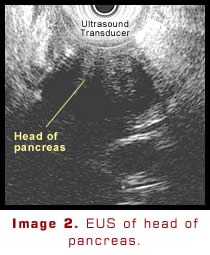 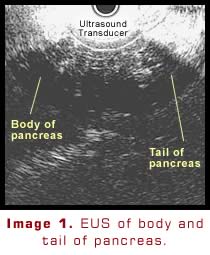 ERCPStenosi di un lungo segmento della VBP. Normale lunghezza del Wirsung con aspetti irregolari. Brushing e biopsia negative per patologia neoplastica
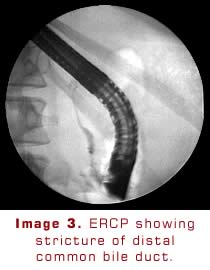 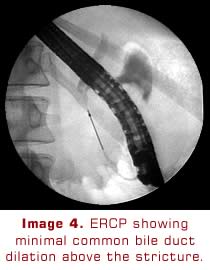 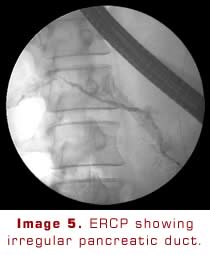 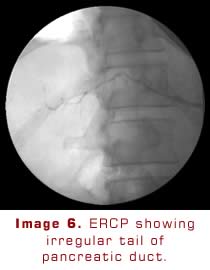 Duodeno-cefalo pancreasectomia (prodedura di Whipple)
Esame istopatologico: 
pancreatite cronica 
(nessuna evidenza di neoplasia)
Pancreatite cronica: definizione
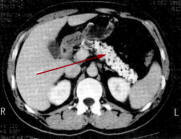 La pancreatite cronica è una malattia provocata da un’infiammazione pancreatica di lieve entità ma di lunga durata. 

Il risultato di questa infiammazione prolungata è la lenta, ma progressiva, sostituzione del pancreas normale con tessuto cicatriziale, fibroso, non più funzionante.
Pancreatite cronica
eziologia
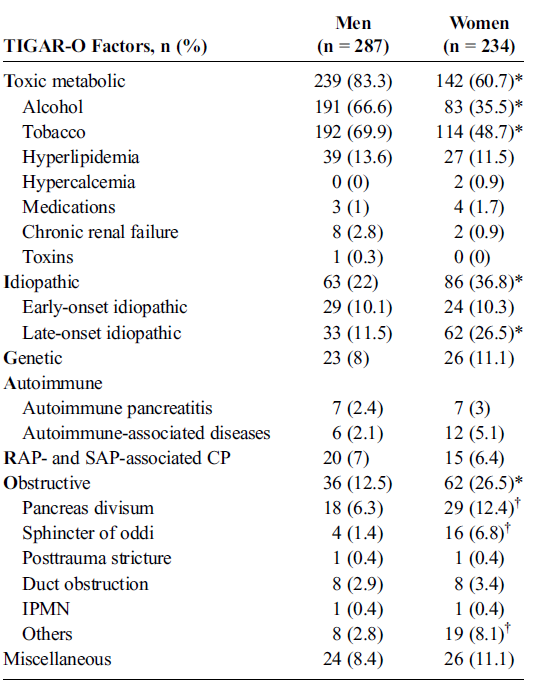 Romagnuolo J et al
Pancreas 2016
Wilcox GM et al
Am J Gastroenterol 2016
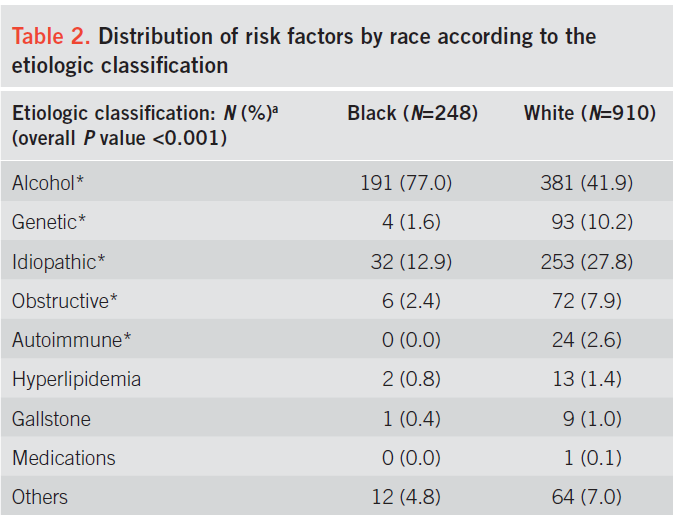 Pancreatite cronica: fisiopatologia
Ductal obstruction hypothesis. L’abuso cronico di alcol porta alla secrezione di un succo pancreatico ricco in proteine, denso e povero in bicarbonati. Questo favorisce la precipitazione proteica, con ostruzione dei piccoli dotti, e lesioni a monte (pancreatite cronica alcolica, tropicale, ereditaria, idiopatica).
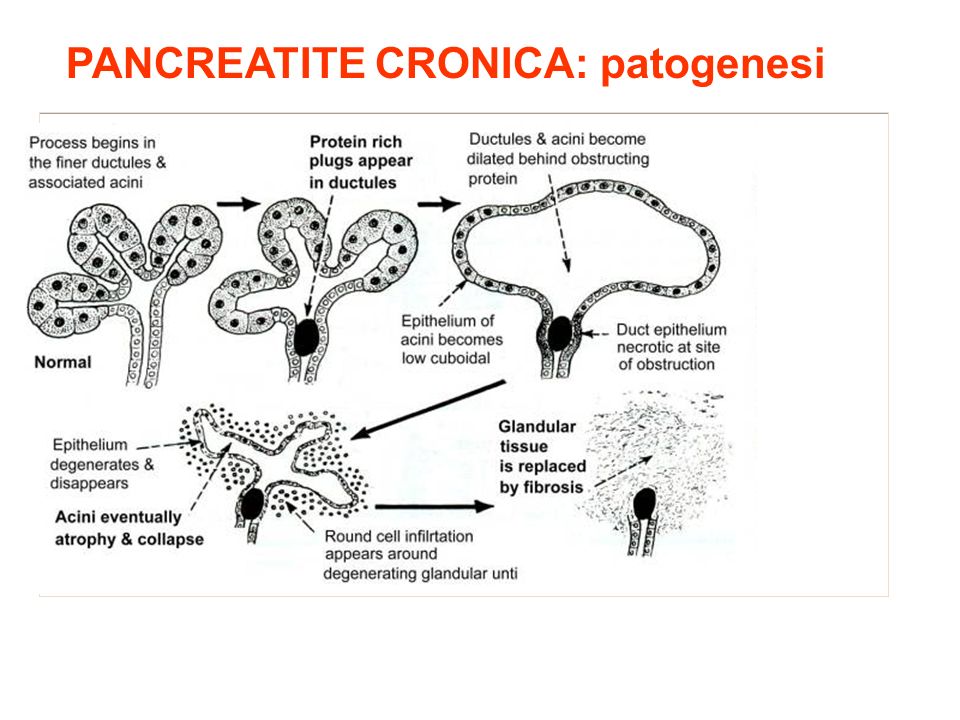 dolore
Insufficienza 
pancreatica 
eso-endocrina
La LITOSTATINA è una proteina secreta nel succo pancreatico che inibisce la precipitazione di carbonato di calcio. Nei pazienti con pancreatite cronica calcifica è stata dimostrata una riduzione dei livelli di litostatina (pancreatite alcolica, ereditaria)
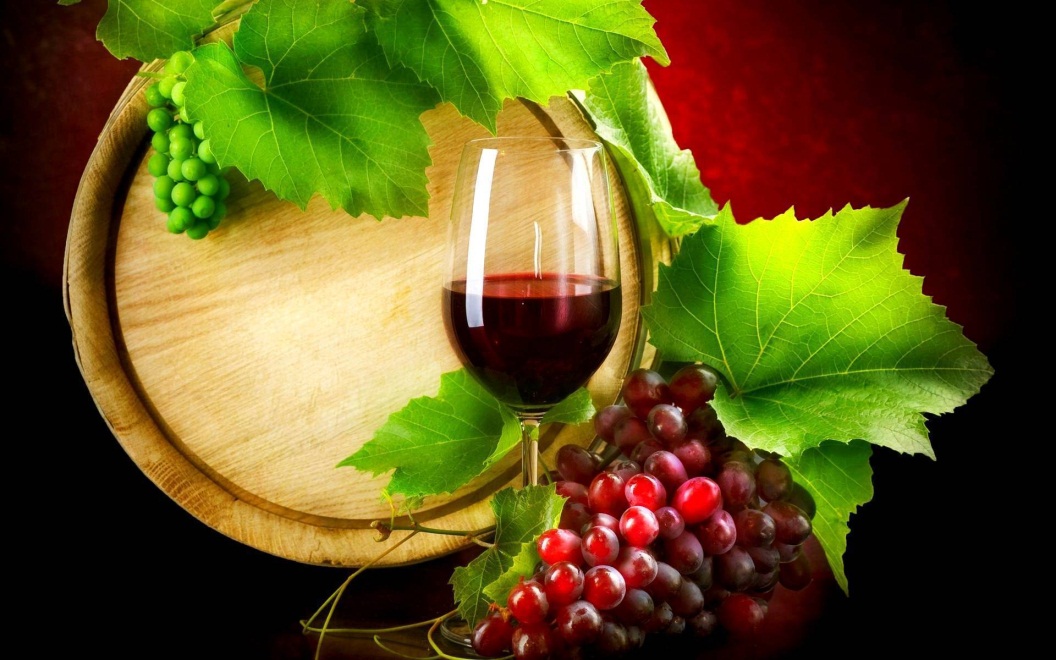 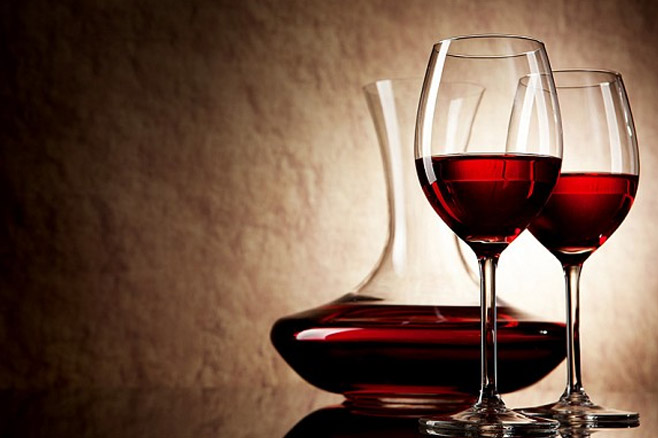 Toxic-methabolic hypothesis: l’alcol (o uno dei suoi metaboliti) determina danno diretto a livello delle cellule duttali e delle cellule acinari ed un aumento di secrezione del tripsinogeno (in eccesso rispetto all’inibitore dell’attivazione del tripsinogeno).

Necrosis-fibrosis hypothesis: ripetuti episodi di pancreatite acuta con necrosi cellulare, portano alla progressiva sostituzione delle aree necrotiche con aree di fibrosi. Questa teoria spiegherebbe la patogenesi della pancreatite cronica da alcol, spesso preceduta da ripetuti attacchi di pancreatite acuta da alcol. Potrebbe spiegare la patogenesi della pancreatite cronica ereditaria.
Semeiotica clinica
Dolore «pancreatico» 100%
Dimagramento		100%
Steatorrea			   35%
Ittero/subittero		   30%
Diabete			   30% 
Riduzione OGT		   33%

COMPLICANZE
Ascessi
Fistole
Pseudocisti
Stenosi duodenale
sintomi
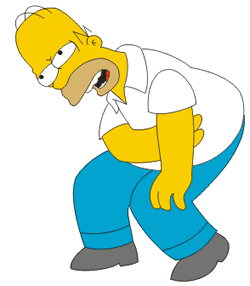 Le caratteristiche del dolore
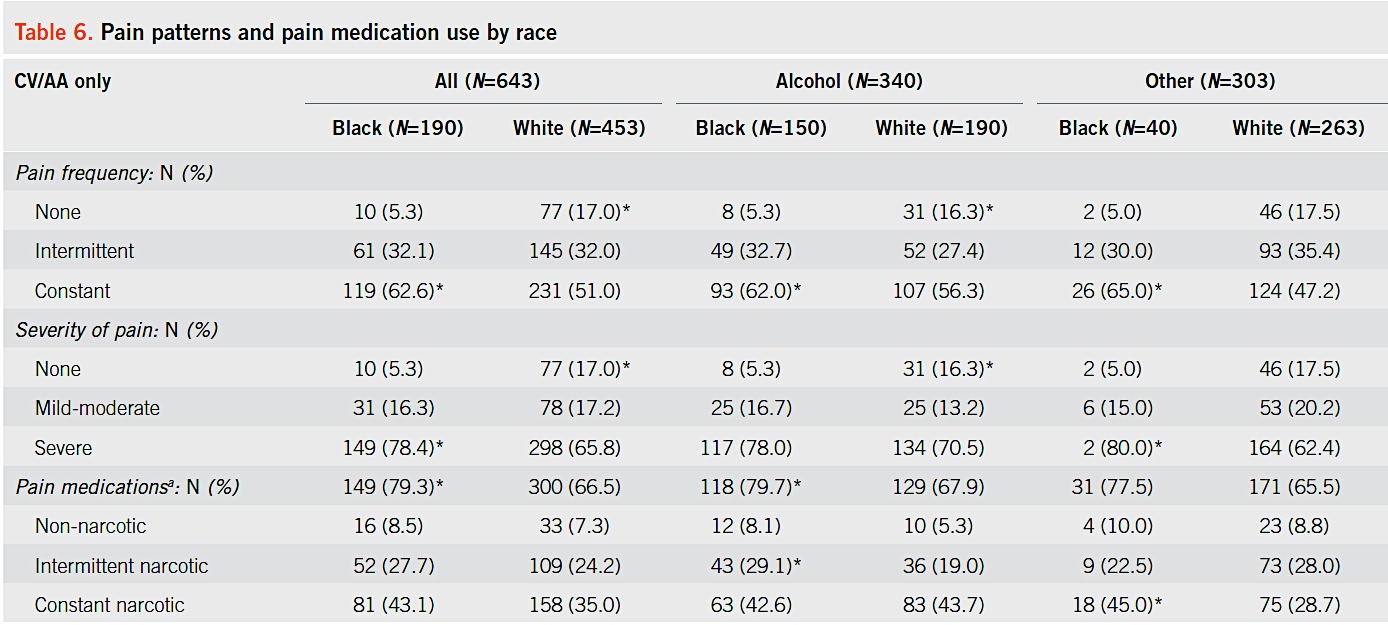 Wilcox GM et al
Am J Gastroenterol 2016
Caratteristiche topografiche del dolore in corso di ancreatite cronica
QSD or QSS (dorsale)
Diffuso a tutto l’addome
Può essere riferito al petto o al fianco dx

Forme tipiche:
Persistente, pz seduto sul letto piegato in avanti (segno di “Gasbarrini”);
Non responsivo agli antiacidi
Peggiorato dall’assunzione di alcool o da pasti ipercalorici (ricchi di grassi)
Spesso necessari antidolorfici maggiori
induced diarrhea in healthy volunteers evoked a high fecal fat output 
  (up to 13.6 g/24 h) in 35 % of subjects 

 steatorrhea can be secondary to diarrhea per se in the absence
  of maldigestion or malabsorption

 fecal fat values ranging from 7 to 14 g / 24 h have low specificity

 only fecal fat output >14 g / 24 h can be predictive of maldigestion or malabsorption
Fine  & Fordtran, Gastroenterology 1992; 102:1936-39
Fine & Schiller, Gastroenterology 1999; 116(6):1464-86
Fatty diarrhea or steatorrhea
Malabsorption
(celiac disease, Whipple, etc.)
Maldigestion
(pancreatic insufficiency)
daily fecal fat output exceeds the normal upper limit, i.e. 7 g / 24 h … However…
What to think if the patient has fatty diarrhea or steatorrhea
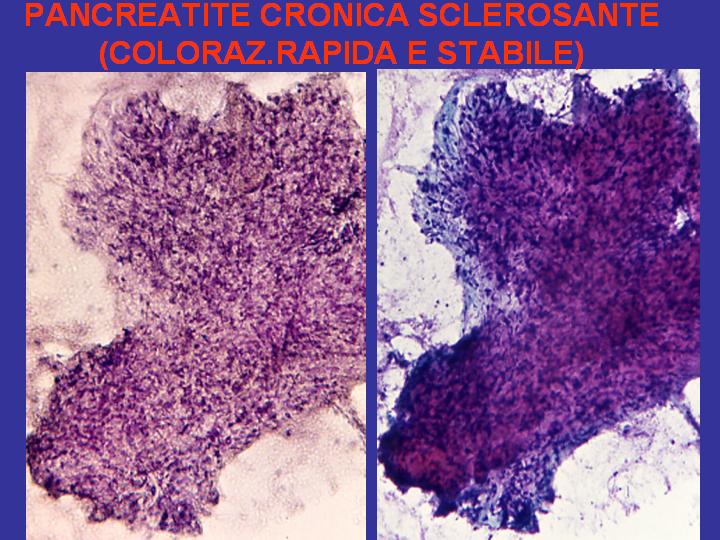 Pancreatic insufficiency: 
 Fecal chemotrypsin
 Secretin test ?
 PABA-test ?
15% present with painless steatorrhea !
Schiller, 
Gastroenterology 2004
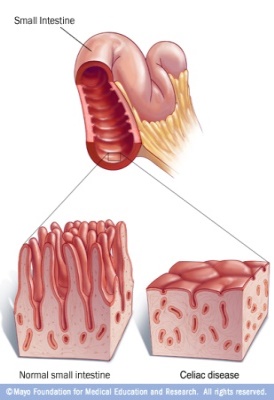 Celiac disease (CD) - Ab tests on gluten containing diet:
    - IgA tTG / EMA + serum IgA (2-3% of celiacs have IgA deficiency)

Small bowel (duodenal) biopsy
Volta & De Giorgio, Nat Rev Gastroenterol Hepatol , 2012; 9:295–299
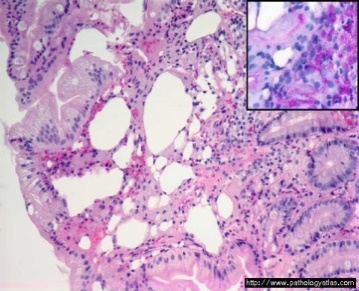 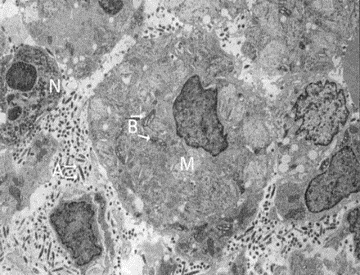 Whipple disease: Tropheryma whippelii (PAS+ve bodies) detected in the macrophages infiltrating the lamina propria
Misbah & Mapstone, J Clin Pathol 2000;53:750-5
and other causes:  - Parasites (Giardia, Criptosporidia, Cyclospora)
	            - Ischemia / Radiation
                                   - Ileitis / ileal resection 
                                   - eosinophilic enteritis / amyloidosis
Diabete mellito nella pancreatite cronica
circa 30% dei pazienti (un ulteriore 30% ha intolleranza glucidica, ma non diabete mellito vero e proprio)

come nel DM1 è necessaria l’insulino-terapia

 tuttavia il rischio di frequenti fluttuazioni glicemiche o franca  ipoglicemia è molto elevato (probabilmente perchè gli ormoni contro-insulari [cellule alpha] sono compromesi)
Ulteriori aspetti clinici
Classica triade che caratterizza la pancreatite cronica:
 “calcificazioni pancreatiche, steatorrea, diabete mellito” 

Tuttavia rara: meno di 1/3 dei pazienti con pancreatite cronica

Avviene se >60% del parenchima pancreatico esocrino è compromesso

Un tripsinogeno sierico (<20ng/ml) or una elastasi fecale <100ug/mg di feci fortemente indicativi di insufficienza pancreatica severa